I am Lilit Nikoghosyan.
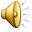 I was born at 2000 in Armenia in Kotayk region in Hrazdan city.I am 16 years old.
I live with my family
In 2006 I went to school.
It’s my first day in school
My birthday with my class
My last call
In 2008-2015 I went to musical school
Free time I like to read books, watch movies. I also love to play football and basketball, and I have been involved in our school basketball team, where I had a lot of success.
I learned at primary school is excellent and I had a lot of victories.
My favourite subjects are mathematiks,english and armenian language
I wrote a composition about Armenian Genocide and I won first place in the republican stage.
I also participated in various competitions, where I write English essays and held high positions.
In 2015 I entered to high school.
With my teacher
National Assembly of the Republic of Armenia
With my friends
Judicial game
A day dedicated to the Armenian Army
This is our class masquerade
My birthday with my friends